Ouderenquête ouderbetrokkenheid It Twalûk
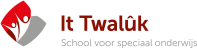 Opbrengst;
221		91		0	   121		41,2 %
Totaal bezoeken	afgewerkte		onvolledige	        slechts		totale
		antwoorden		antwoorden            getoond		succespercentage
Conclusie Algemeen;

Ouders voelen zich zeer betrokken bij de ontwikkeling van hun kind op It Twalûk.
Dit blijkt uit directe vragen over betrokkenheid maar ook uit indirecte vraagstellingen.
Ouders geven aan hoge verwachtingen te hebben met betrekking tot de relatie tussen de school en de ouders. 
De resultaten bij de vervolg vragen laten zien dat de ouders zeer tevreden zijn over de samenwerking in de volle breedte en de communicatie tussen hen en de leerkracht.
Daarnaast geven de ouders aan zich serieus genomen te voelen en als volwaardige gesprekspartner gezien te worden.

De uitdaging zit hem verder in de laatste vraagstelling over het omgekeerde oudergesprek
[Speaker Notes: Resultaten; er zijn bij elke vraag een tweetal reflectanten ( Jantje en ER) die bij alle stellingen aangeven het er niet mee eens te zijn. Hoe serieus moet je die dan nemen ? 
Verder hebben 7 reflectanten gereageerd onder de naam X en eentje onder Anoniem.]
Respons (aantal ouders/verzorgers dat heeft gereageerd).

Tevredenheid: vergeleken met vorige peilingen zijn we zeer tevreden.

Kijkend naar de ambitie voor het aantal ouders dat de enquête in zou vullen dan zijn we niet tevreden. 
We wilden een score van 100% halen.
Dat is dus duidelijk niet gelukt.  
Oorzaak: Toch teveel onduidelijkheid bij het team?. De afname van de enquête was gekoppeld aan de 20-minuten gesprekken. Vaak stonden de vragenlijsten niet klaar of is het gewoon vergeten.
Daarnaast bleek dat het taalgebruik van de enquête niet makkelijk was. 
Conclusie; deze opzet was een eerste mooie poging. 
Om de respons te verhogen houden we deze aanpak vol: afname tijdens de tussenevaluatie binnen de school. 
De ouderenquête staat klaar op verschillende computers binnen de school. Deze aanpak wordt gecommuniceerd naar zowel ouders als collega’s op diverse momenten. Verwachting is dat door de gewenning de respons hoger zal worden. 
Kortom: communicatie en afstemming binnen team beter. Taalgebruik beter. Volgend jaar wordt het weer op deze manier vorm gegeven. U als ouder kan daar vast rekening mee houden 😉
Verklaring kleuren;
= eens
= neutraal
= oneens
= weet niet
It Twalûk heeft een duidelijk beleid op ouderbetrokkenheid
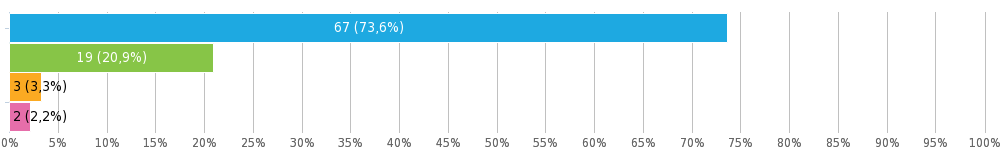 Onderwijs en opvoeding is een gezamenlijke taak van de school en de ouders
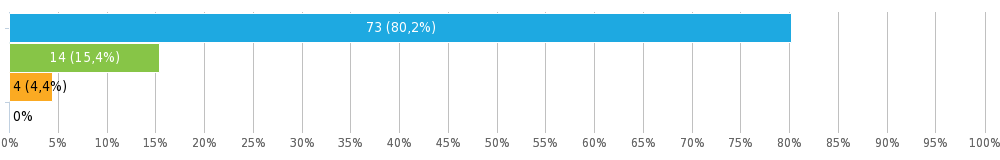 De school en wij als ouders nemen gezamenlijke beslissingen over de toekomst van mijn kind.
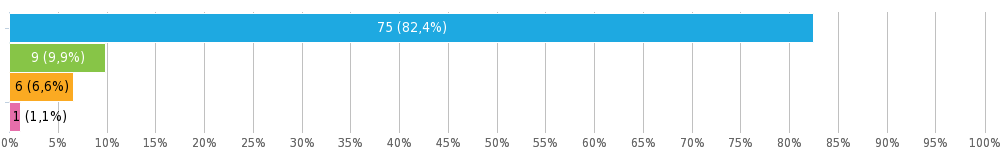 In de relatie tussen ouders/verzorgers en de school verwacht ik; dat samenwerking tussen school en ouders centraal staat.
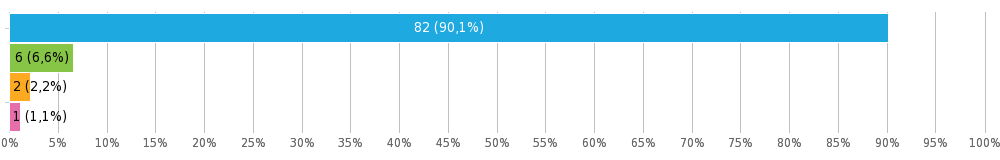 [Speaker Notes: Het overgrote deel geeft aan dat er in gezamenlijkheid beslissingen worden genomen over de toekomst van het kind. 
Vraag; kun je hier stellen dat hieruit blijkt dat ouders serieus genomen worden (dat zij dat ook zelf zo voelen ?).Oneens; Jantje en ER en een x. Daarnaast nog een drietal anderen.]
In de relatie tussen ouders/verzorgers en de school verwacht ik; dat er  sprake is van  een gezamenlijke verantwoordelijkheid  voor het welbevinden en de schoolresultaten van mijn kind.
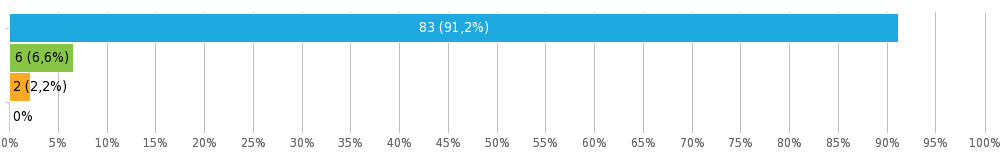 In de relatie tussen ouders/verzorgers en de school verwacht ik dat medewerkers van de school en ouders en ouders gelijkwaardig zijn
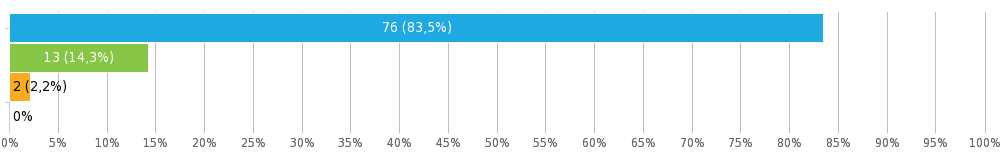 [Speaker Notes: 2. Hier is de vraagstelling interessant; waarom geven een 13 tal ouders aan hier neutraal in te staan ?]
In de relatie tussen ouders/verzorgers en de school verwacht ik dat het belang van mijn kind voorop staat
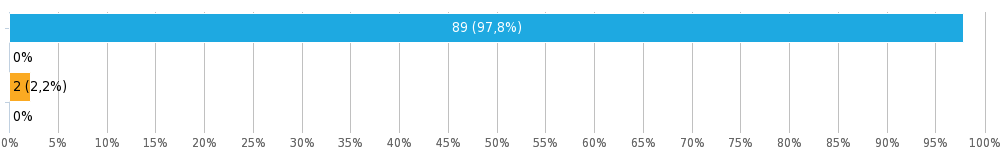 Ik voel me betrokken bij de begeleiding van mijn eigen kind
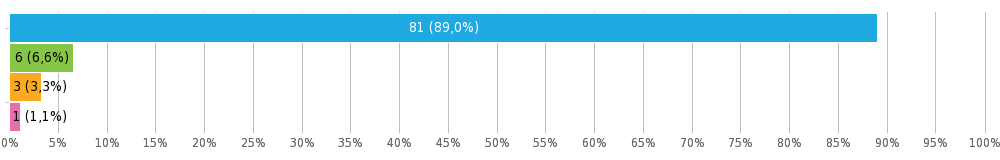 [Speaker Notes: 1. Heel duidelijk gegeven]
Ik voel me betrokken bij; de groep waarin mijn kind zit
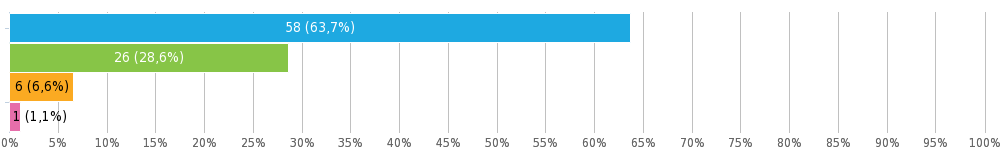 Ik voel me betrokken bij; de school als geheel
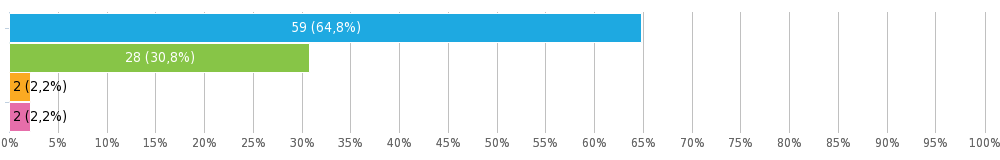 [Speaker Notes: Vraag; hoe krijgen we inzicht in de mening van de 26 neutrale stemmers ? 
In vergelijking met de vorige vraag is hier een duidelijk verschil. 
Kun je stellen dat ouders meer gericht zijn op hun eigen kind dan op de groep ?]
Mijn kind voelt zich beter, is meer gemotiveerd en haalt betere schoolresultaten als ik betrokken ben bij school
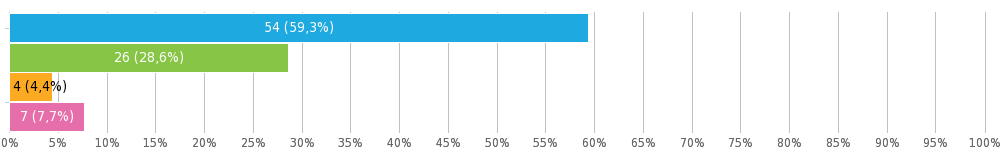 Door deelname aan de door school georganiseerde activiteiten voel ik me meer betrokken bij de schoolontwikkeling van mijn kind (activiteiten; klasseavond, informatieavond, voortgangsgesprekken, open huis, afsluiting project etc.)
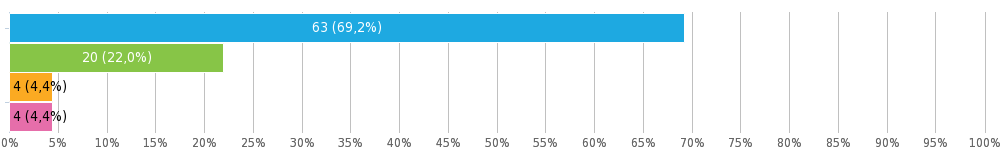 .
[Speaker Notes: Een groot deel vraagt zich dus af of betrokkenheid bij de school wel effect heeft op het leren (welbevinden) van het kind
Meedoen aan betekend voor een groot deel niet automatisch dat je je meer betrokken voelt bij de ontwikkeling van hun kind.]
Ik maak gebruik van of lees de volgende communicatiemiddelen
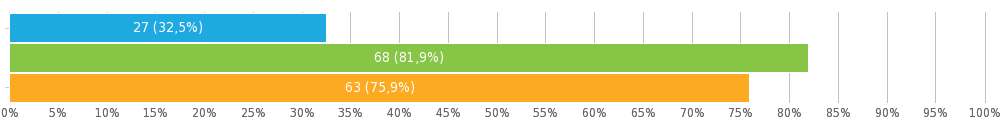 Er is sprake van een goede communicatie tussen uzelf en de leerkrachten van uw kind
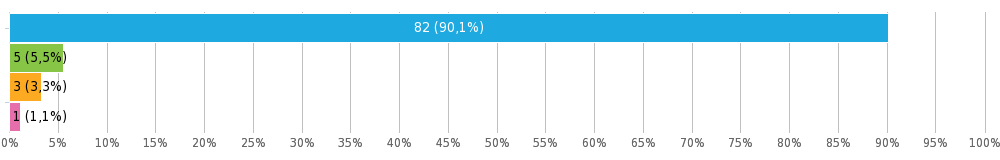 [Speaker Notes: Website is duidelijk niet (meer) favoriet. Nemen de mensen niet meer de moeite of is de website van een slechte kwaliteit (niet uitnodigend).
Is een duidelijk verhaal lijkt mij. Ouders zijn zeer tevreden]
Leerkrachten gaan respectvol met mij als ouder om
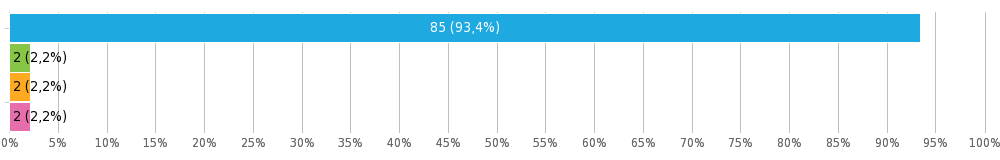 De leerkracht gaat met mij het gesprek aan over ouderbetrokkenheid
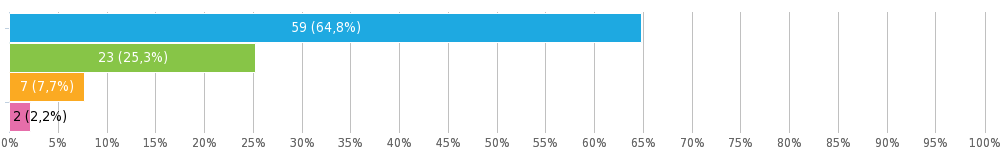 .
[Speaker Notes: 1. Dit is een heel positief gegeven. Ouders voelen zich serieus genomen. dat blijkt gewoon uit respectvol met elkaar omgaan]
De oudergesprekken over mijn kind met de leerkracht voel ik als gelijkwaardig
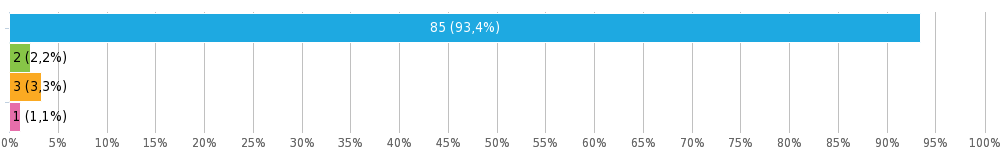 De tussentijdse evaluatie gesprekken zijn zinvol
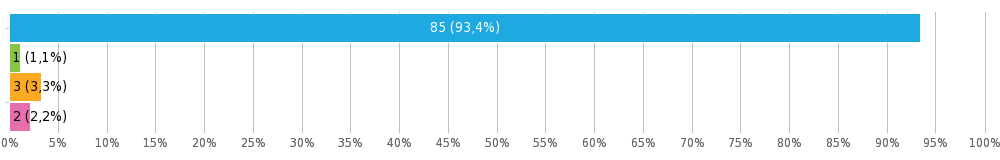 Hoe denkt u over ; Omgekeerde oudergesprekken ?  Steeds meer scholen gaan over op het houden van 'omgekeerde oudergesprekken'. Tijdens die gesprekken staan niet de resultaten van uw kind centraal maar wel het welbevinden van uw kind. Welk karakter uw kind heeft, waar hij of zij warm voor loopt, wie zijn of haar vrienden/vriendinnen zijn. Kortom, alles, wat u vindt wat uw kind nodig heeft en wat de leerkracht moet weten over uw kind om het schooljaar tot en succes te maken. De ouders zijn aan het woord.
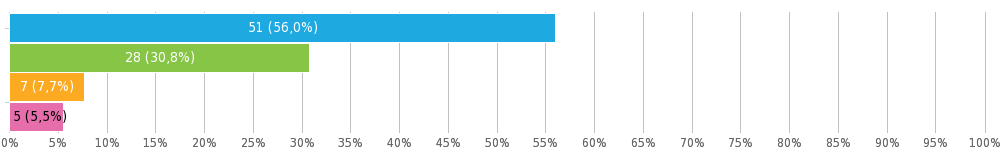 [Speaker Notes: In het VSO haalt de tijd ons in.  
De OPP gesprekken met ouders zullen plaatsvinden na de zomer ivm corona. 
Mooi experiment! Volgt SO hierin ook? 
Het protocol VSO schrijft voor om de oudergesprekken en andere besprekingen zoveel mogelijk online te houden/beeldbellen in te zetten. 
Geldt dit ook voor de SO ouders? Wat vinden wij?]